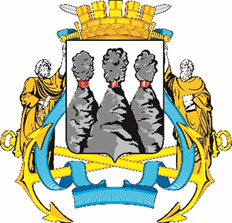 Отчето результатах контрольного мероприятия
«Выборочная проверка законности и результативности расходования средств бюджета Петропавловск-Камчатского городского округа, выделенных на организацию предоставления дополнительных мер муниципальной социальной поддержки для отдельных категорий граждан, проживающих на территории Петропавловск-Камчатского городского округа в рамках реализации подпрограммы «Реализация социальной политики городского округа» муниципальной программы «Реализация социальной политики в Петропавловск-Камчатском городском округе»
в Управлении образования администрации Петропавловск-Камчатского 
городского округа
за 2022 год (иные периоды)
1. Основание для проведения контрольного мероприятия: пункт 1.3.5 плана деятельности Контрольно-счетной палаты Петропавловск-Камчатского городского округа на 2023 год, утвержденного приказом Контрольно-счетной палаты от 15.12.2022              № 45-КСП.
    Отчет составлен на основании акта о результатах проведения контрольного мероприятия от 15.11.2023 № 01-06/13-1.3.5.

2. Цель контрольного мероприятия: осуществление контроля за целевым и эффективным использованием средств бюджета Петропавловск-Камчатского городского округа

3. Предмет контрольного мероприятия: нормативно-правовые акты, документы, регламентирующие и обосновывающие правомерное использование средств бюджета Петропавловск-Камчатского городского округа.
2
4. Проверяемый период: 2022 год (иные периоды).
5. Объект контроля: 
Управление образования администрации Петропавловск-Камчатского городского округа. Юридический адрес: 683000, Камчатский край, г. Петропавловск-Камчатский, ул. Ленинская, 14; ОГРН 1064101002790, ИНН/КПП  4101105705/410101001.
6. Срок проведения контрольного мероприятия: 02.10.2023 по 15.11.2023. 
7. Наличие пояснений и/или замечаний, поступивших от Управления образования на акт о результатах проведения контрольного мероприятия: отсутствуют.
8. Объем проверенных средств и/или имущества: 18 540 541,83 рубль.
9. Результаты контрольного мероприятия: «Выборочная проверка законности и результативности расходования средств бюджета Петропавловск-Камчатского городского округа, выделенных на организацию предоставления дополнительных мер муниципальной социальной поддержки для отдельных категорий граждан, проживающих на территории Петропавловск-Камчатского городского округа в рамках реализации подпрограммы «Реализация социальной политики городского округа» муниципальной программы «Реализация социальной политики в Петропавловск-Камчатском городском округе» за 2022 год:
3
1.	 Анализ выделенных бюджетных средств и достижения целевых показателей (индикаторов) установленных подмероприятием «Организация предоставления дополнительных мер муниципальной социальной поддержки для отдельных категорий граждан, проживающих на территории Петропавловск-Камчатского городского округа» подпрограммы 1 «Реализация социальной политики городского округа» муниципальной программы «Реализация социальной политики в Петропавловск-Камчатском городском округе» показал следующее.
Во исполнение части 1 статьи 13 Федерального закона от 27.07.2010 № 210-ФЗ «Об организации предоставления государственных и муниципальных услуг» в городском округе Постановлениями № 1651, № 1806, № 1847 утверждены административные регламенты по предоставлению муниципальной услуги «Предоставление дополнительных мер муниципальной социальной поддержки для отдельных категорий граждан, проживающих на территории городского округа». 
		Решением Городской Думы ПКГО от 25.04.2019 № 167-нд «О дополнительных мерах муниципальной социальной поддержки для отдельных категорий граждан, проживающих на территории Петропавловск-Камчатского городского округа» установлен перечень дополнительных мер социальной поддержки для отдельных категорий граждан, проживающих на территории городского округа.
4
Порядок реализации мер социальной поддержки в соответствии с Решением 167-нд, требования к содержанию документов, необходимых для предоставления дополнительных мер муниципальной социальной поддержки, а также максимальные (предельные) размеры утверждены Постановлением администрации городского округа от 18.07.2019 № 1521 «О порядке реализации дополнительных мер муниципальной социальной поддержки для отдельных категорий граждан, проживающих на территории Петропавловск-Камчатского городского округа».
		Объем утвержденных бюджетных назначений городского округа и фактическое исполнение представлено в таблице:
		

		
		Бюджетные ассигнования на организацию предоставления дополнительных мер муниципальной социальной поддержки для отдельных категорий граждан, проживающих на территории городского округа, не освоены на сумму 1 972 214,31 рублей. Целевые показатели (индикаторы) установленные муниципальной программой, не достигнуты на 1 054 человек по причине низкой активности целевой группы.
5
2. Выборочной проверкой соблюдения требований и порядка реализации дополнительных мер муниципальной социальной поддержки для отдельных граждан, проживающих на территории городского округа, а также требования к документам, необходимым для предоставления установлено следующее.
	Выводы:
получатели дополнительных мер социальной поддержки соответствуют категориям и критериям, установленным положениями Решения № 167-нд, Постановления № 1521;	
нарушение сроков предоставления муниципальных услуг не установлено;
в представленном Управлением пакете документов для получения мер социальной поддержки отсутствовал полный перечень документов, установленный пунктами 17.3.7, 18.2.5 Постановления           № 1521:
6
в нарушение пункта 23.2.5 Постановления № 1521, пунктов 2.6.3, 3.3.10 Постановления № 1621 Управлением образования оказана материальная помощь супружеским парам, состоящим в зарегистрированном браке 50 и более лет на сумму 10 000,00 рублей в наличной форме, через кассу Управления, а не в безналичной форме расчета;
в нарушение пункта 10.6.3 Приказа Минфина РФ № 209н расходы в рамках оказания дополнительных мер муниципальной социальной поддержки ветеранам и инвалидам Великой Отечественной войны, в виде подписки на периодические издания произведены по КВР 323 с применением подстатьи КОСГУ 226, а не КОСГУ 263.
    Указанное нарушение также привело к искажению отчетных данных форм годовой бюджетной отчетности, в частности форм: 0503121, 0503123, 0503169;
в нарушение пункта 387 Приказа Минфина РФ № 157н отражение расчетов по исполнению обязательств через третьих лиц (через отделения Почты России) в целях выплаты материальной помощи произведено без применения забалансового счета 30.
      Несоблюдение порядка применения забалансового счета 30 привело к искажению бюджетной отчетности за 2022 год;
7
в нарушение пункта 3.3.7 договора № Ф/4072/04/2021 отсутствуют ежемесячные акты сверок взаиморасчетов; 
перечисление денежных средств (пособий социальной поддержки) отделению Почты России, подлежащих выплате физическим лицам производится Управлением с применением счета 206.62;
в нарушение Приказов Минфина РФ № 157н, 162н в случае возврата сумм почтовых переводов от АО «Почта России», при невозможности выплаты (истечения срока хранения социальной выплаты), Управлением применяются проводки сторнирования суммы ранее начисленных социальных пособий методом «Красное сторно», а в случае повторного перечисления – повторное начисление;
8
в нарушение Приказа Минфина РФ № 52н Управление отражало в регистрах бухгалтерского учета начисление оказанных услуг по доставке и выплате мер социальной поддержки на основании внутренних приказов, а не актов оказанных услуг (первичного документа, подтверждающего факт оказания услуг, а также стоимость услуг, оказываемых исполнителем);
в нарушение статьи 395 ГК РФ, пункта 5.6 договора № Ф/4072/04/2021 претензия, содержащая размер пени за ненадлежащее исполнение договора, Управлением в адрес АО «Почта России» не направлена, что привело к допущению потери дохода бюджета городского округа в виде штрафных санкций;
длительное невозвращение (с 01.01.2022 по 10.04.2023) бюджетных средств в городской бюджет в сумме 440 000,00 рублей, которые могли быть использованы на оказание мер социальной поддержки для отдельных категорий граждан (или на исполнение иных расходных обязательств бюджета городского округа) классифицируются как неэффективное использование средств бюджета - нарушение статьи 34 БК РФ;
факты нецелевого использования бюджетных средств не выявлены.
9
3. Иные вопросы, возникающие в ходе проведения контрольного мероприятия.
Выводы:
сравнительным анализом содержания отдельных положений Порядка и административных регламентов установлены расхождения;
проверкой соответствия процедуры заключения контрактов нормам Федерального закона   № 44-ФЗ установлено, что договор № Ф/4072/04/2021 заключен без применения норм Федерального закона № 44-ФЗ;
в нарушение части 1 статьи 103 Федерального закона № 44-ФЗ реестр контрактов Управления не содержит информацию о заключении договора № Ф/4072/04/2021.
10
Предложения по результатам контрольного мероприятия:
	
	1. Отчет о результатах контрольного мероприятия направить для сведения: 
 в Городскую Думу Петропавловск-Камчатского городского округа;
 Главе Петропавловск-Камчатского городского округа.
     2. Направить представление в Управление образования для принятия мер по устранению выявленных нарушений и недостатков, их причин и условий, им способствующих.
     3. Направить информационное письмо в Управление Федеральной антимонопольной службы России по Камчатскому краю в части нарушения Управлением требований Федерального закона № 44-ФЗ.
11
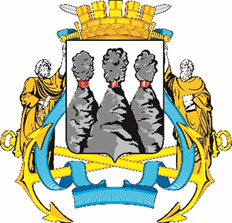 Контрольно-счетная палата 
Петропавловск-Камчатского городского округа
СПАСИБО ЗА ВНИМАНИЕ!